Проект «Энергия спорта» 

МБДОУ детский сад №7 «Солнышко»

Победитель конкурса социальных проектов КГМК 
      
        «Мир новых 
    возможностей»
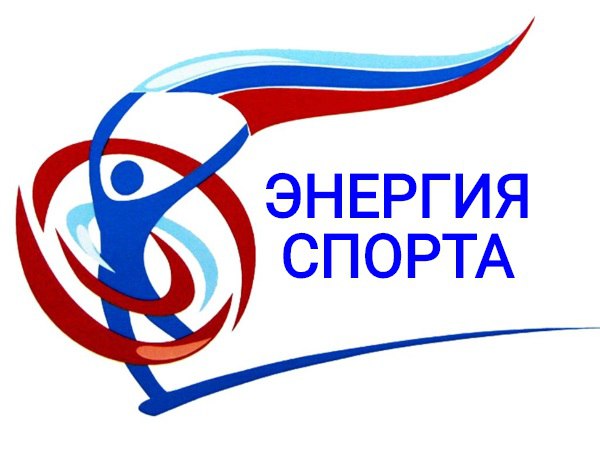 На территории поселка  организовано достаточное количество секций и кружков. 
Дети – дошкольники могут попробовать себя в художественно-эстетическом направлении, танцах, Кобудо, Боевом самбо, плавании, а вот набор в волейбольные и футбольные секции ведется  в основном с 8 лет. И не каждый родитель имеет возможность в вечернее время отвести дошкольника на секцию. 
В поселке недостаточное количество современных спортивных площадок, где можно проводить популярные массовые спортивные мероприятия для семей поселка, имеющих детей   дошкольного и младшего школьного возраста.
НАША ЦЕЛЬ:
 создание условий на территории МБДОУ детский сад №7 для внедрения таких видов спорта как, мини-футбол, волейбол и бег, ориентированных на детей поселка Никель   дошкольного и младшего школьного возраста и их семей. 
ЗАДАЧИ:
Информирование о проекте «Энергия спорта» населения поселка. 
Организация спортивного движения Энергия спорта.
Реконструкция спортивной площадки на территории ДОУ.
Развитие физических качеств детей старшего дошкольного и младшего школьного возраста через организацию спортивных досугов.
Развитие спортивной активности, интереса родителей и детей в процессе совместной деятельности.
Знакомство целевой аудитории с такими видами спортивных игр, как: волейбол, мини-футбол, бег.  Развитие интереса к данным видам спортивных игр, желания ими заниматься после реализации проекта.
Спортивная площадка в нашем ДОУ не соответствует современным стандартам, так как установлена еще в 1987году. Поле для игры в футбол, бега, прыжков в длину посыпано песком, часть лестниц и горок уже срезаны в целях безопасности, так как не соответствуют современным требованиям СанПиН.
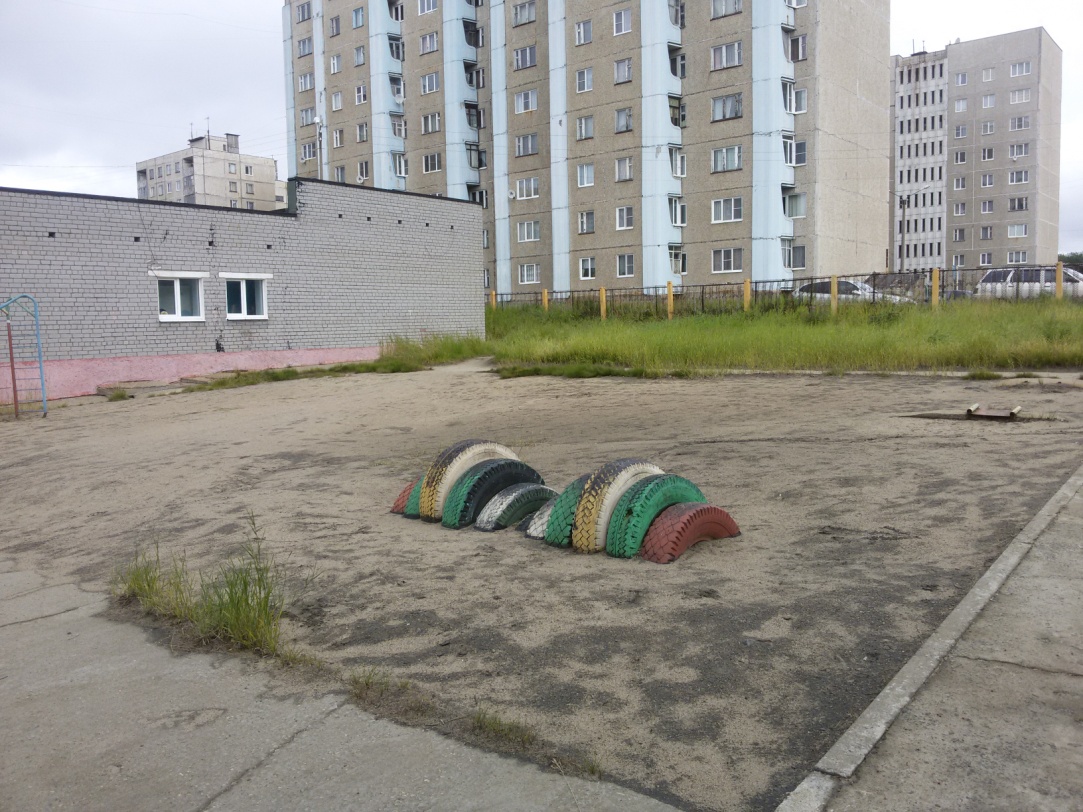 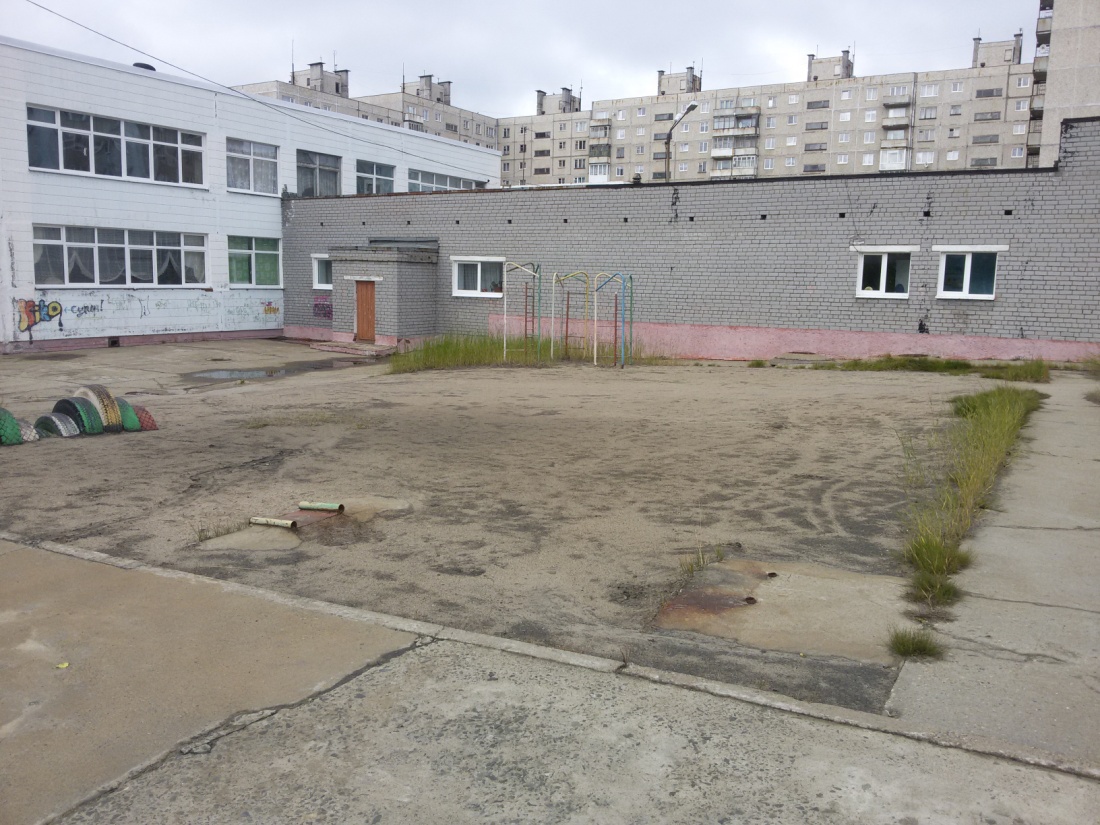 Реконструкция старой спортивной площадки и замена ее на современную площадку на территории ДОУ позволит создать условия для организации спортивного  движения «Энергия спорта», внедрения новых форматов спортивных мероприятий и увлечений и для детей, и для их  родителей, развития физической культуры и массового спорта.
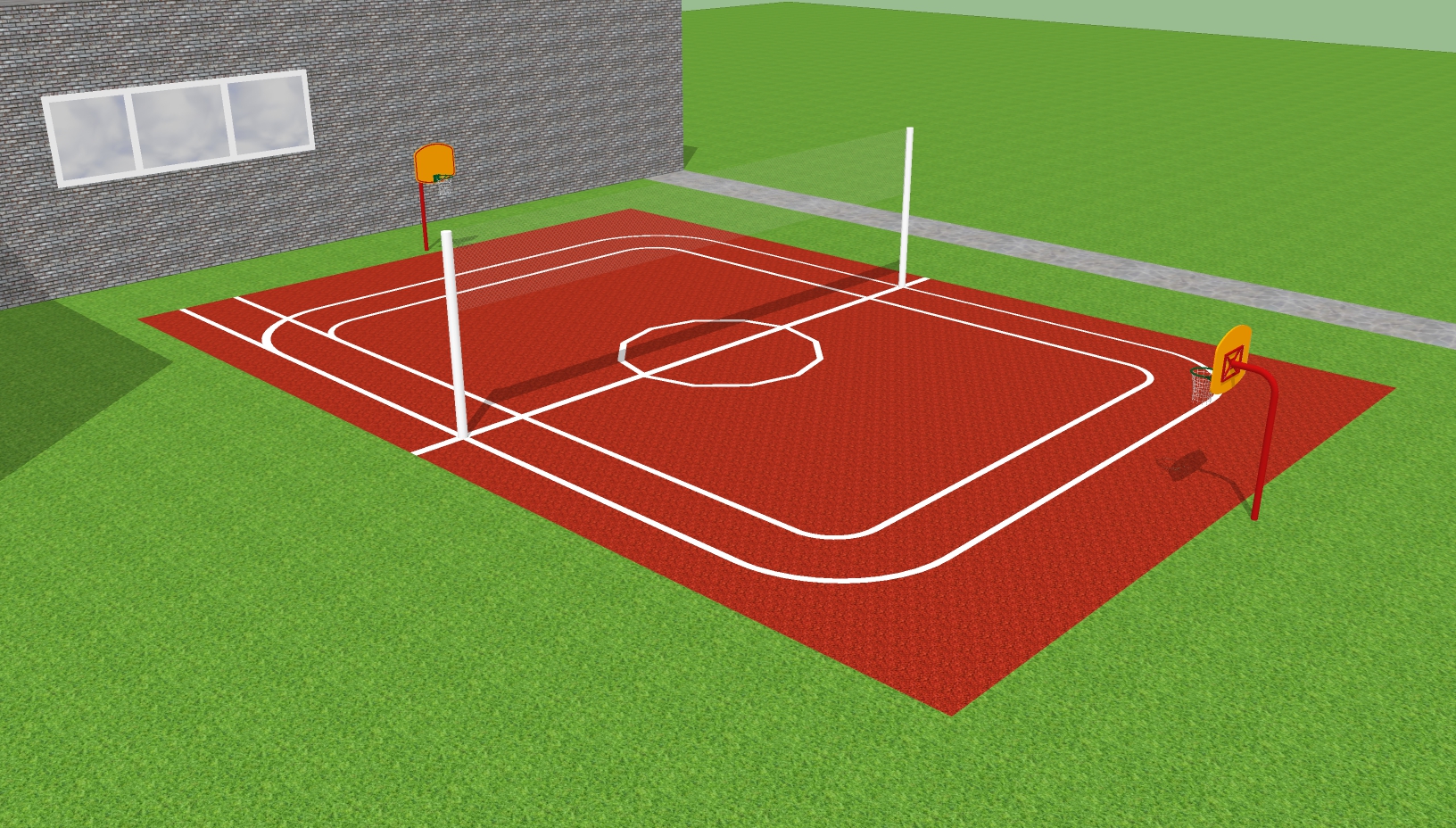 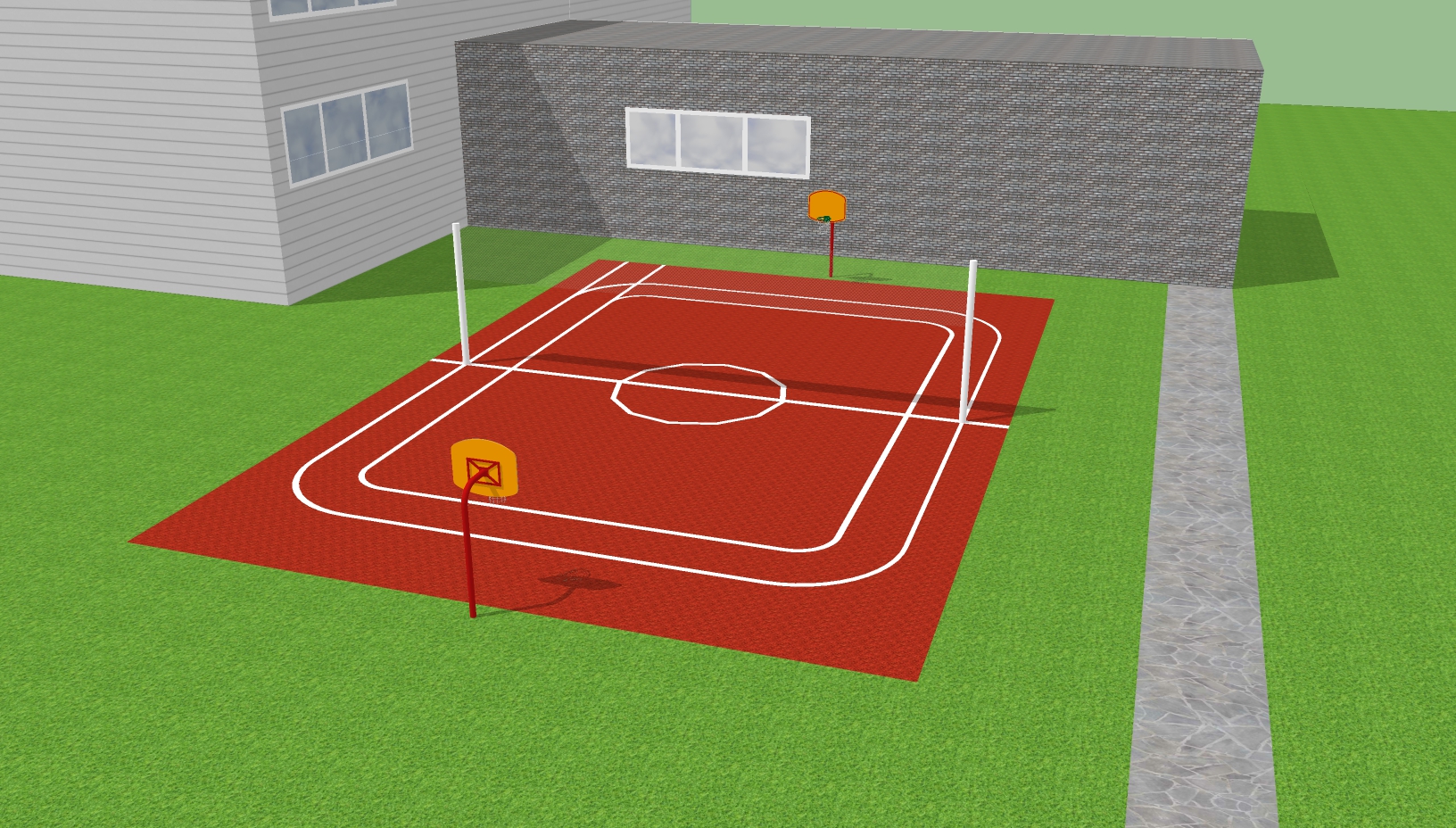 Создание  спортивного движения «Энергия спорта» с оздоровительной направленностью на базе  детского сада № 7 для семей поселка Никель.
Суть: на специально оборудованной спортивной площадке на территории МБДОУ детский сад № 7 будут проводиться спортивно - досуговые мероприятия разных форматов: 
развлечения, 
 эстафеты, 
спортивные игры,
 спортивные соревнования,
 акции, 
забеги и другие формы спортивных  мероприятий для жителей поселка Никель.
Проект «Энергия спорта» предполагает введение новых форматов спортивных мероприятий, привлечение семей поселка, имеющих детей   от 3-х до10 лет:
семьи с детьми, не посещающими образовательное учреждение, 
семьи, имеющие детей   с ограниченными возможностями здоровья;
семьи с детьми, посещающими другие детские сады  и начальные классы школ поселка Никель;
семьи воспитанников нашего ДОУ
НАШИ ПАРТНЕРЫ
Администрация муниципального образования Печенгский район Мурманской области
Тренер волейбольной команды ДЮСШ – Еремкин Д.И.
«Печенгский комплексный центр социального обслуживания населения»
МБДОУ детские сады № 12, 9,1
Историко-краеведческий музей Печенгского района
Центральная и детская библиотеки
Спортивный комплекс «Металлург»
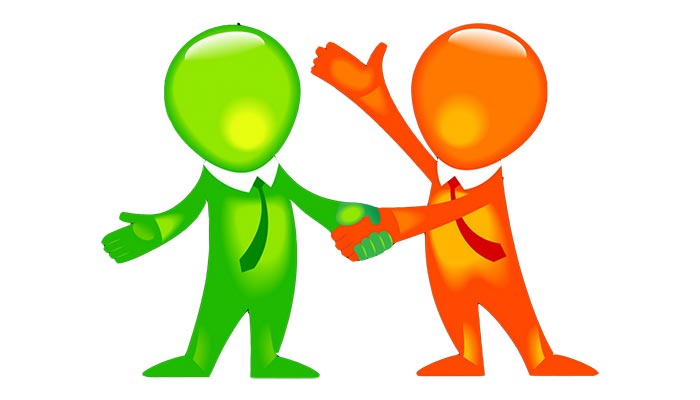 «Активный Никель»
ИП Базанов Ю.Л.
МБОУ СОШ/ООШ №1, 3,20
НО САМЫЕ ВАЖНЫЕ НАШИ ПОМОЩНИКИ – ВОЛОНТЕРЫ:

РОДИТЕЛИ;
ДЕТИ ПОСЕЩАЮЩИЕ СПОРТИВНЫЕ СЕКЦИИ;
ЖИТЕЛИ ПОСЕЛКА
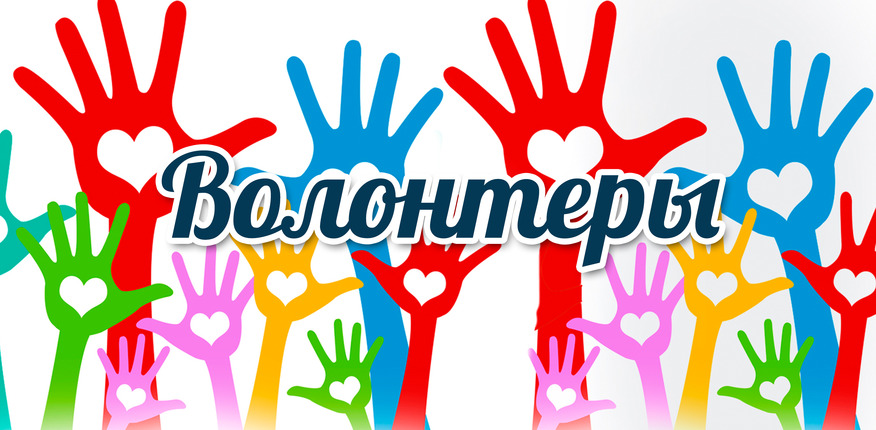 Функции волонтеров:
размещение информации о проекте в социальных сетях; 

помощь в оформлении фотовыставки «Спортивное детство»;

распространение листовок и буклетов;

демонтажные работы, погрузка при автомобильных перевозках мусора строительного с погрузкой вручную;

оформление территории вокруг площадки, уборка снега зимой, с территории площадки; проведение спортивных практических тренингов, в рамках запланированных мероприятий.
Все основные мероприятия проекта пройдут на данном этапе:

 всеобщая разминка на воздухе «Спорт для всех» - территория МБДОУ детский сад №7; 

квест-игра  «Сундук сокровищ» - спортивный зал СК «Металлург»; 

серия обучающих практических  тренингов «Первые ступени: волейбол, мини-футбол» - футбольное поле на территории МБДОУ ООШ №1;

спортивная викторина «Знатоки спорта» -  выставочный зал в Музее Печенгского района пгт.Никель.
Кроме того, на физкультурных занятиях, проводимых в детском саду, 1 раз в неделю  волонтерами – школьниками, посещающими спортивные секции, будут проводиться: 
разминки
обучающие уроки
забеги
Данные мероприятия будут проходить как в физкультурном зале детского сада, так и на воздухе, под руководством инструктора по физическому воспитанию МБДОУ детский сад №7.
КЛЮЧЕВЫЕ МЕРОПРИЯТИЯ ПРОЕКТА
ОЖИДАЕМЫЕ РЕЗУЛЬТАТЫ ПРОЕКТА
Количественные показатели:
Планируется охватить деятельностью проекта от 25 семей (не менее 70 человек). Причем из них:
 -неполные семьи (не менее 7 семей); многодетные семьи (не менее 10 семей);семьи, имеющие детей с ОВЗ;  семьи, имеющие детей-инвалидов.
В мероприятиях, организованных во время проекта, примут участие не менее 50 детей дошкольного и младшего школьного возраста.
 Передвижную фотовыставку «Спортивное детство», освещающую мероприятия на спортивной площадке, посетят не менее 1000 человек.
Изготовлено и распространено не менее 200 экземпляров листовок и буклетов.
Баннер «Мы за здоровое будущее» -  просмотрят не менее 1000 жителей поселка.
Создание книги отзывов  о работе спортивного движения.
Информацию о ЗОЖ получат не менее 1500 жителей поселка.
Рекламирование существующих в посёлке спортивных  секций  и предоставление помещения в МБДОУ для выступления тренеров по волейболу, мини-футболу в целях привлечения детей к посещению в дальнейшем данных спортивных секций.
Качественные показатели:

Укрепление здоровья детей дошкольного и младшего школьного возраста.
Обучение детей играм в баскетбол, волейбол и мини-футбол (с привлечением тренеров ДЮСШ и спортивного комплекса «Металлург»).
Положительный социальный эффект взаимодействия семей от реализации проекта;
Положительные результаты по  межличностному взаимодействию родителей и детей.
Положительная динамика состояния здоровья детей, посещающих площадку.
Реконструкция пустующей площадки МБДОУ детский сад №7.
Высокие отзывы родителей на официальном сайте МБДОУ детский сад №7, в группах ВК «Мой посёлок Никель» и «Заполярная вертикаль».
Сформированность осознанной потребности в ведении здорового образа жизни у  семей поселка, развитие коммуникативных способностей.
ЧТО ДАЛЬШЕ?
Расширение целевой аудитории (приток новых семей);
Создание кружков для детей дошкольного и младшего школьного возраста по волейболу и мини-футболу, которые будут проводиться под патронажем волонтеров из числа школьников, посещающих спортивные секции (руководить кружками будет инструктор по физическому воспитанию МБДОУ детский сад №7);
Разработка плана совместных мероприятий по физическому развитию с начальной школой и другими детскими садами; 
Предоставление площадки для других детских садов и начальных классов школ, для проведения мероприятий;
Предоставление времени для семей с детьми, в возрасте от 3 до 10 лет, не посещающих МБДОУ детский сад №7, для посещения площадки. График посещения будет разработан таким образом, что посещать площадку семьи смогут в рабочее время с 7 до 19 часов, вне физкультурных занятий на площадке с детьми детского сада;
После реализации проекта, на территории спортивной площадки планируется установить дополнительное освещение и баскетбольные щиты, для привлечения большего количества семей с детьми дошкольного и младшего школьного возраста
ПУСТЬ КАЖДЫЙ С РОЖДЕНИЯ ЗНАЕТ
          – ЭНЕРГИЯ СПОРТА ВСЕГДА ПОБЕЖДАЕТ!
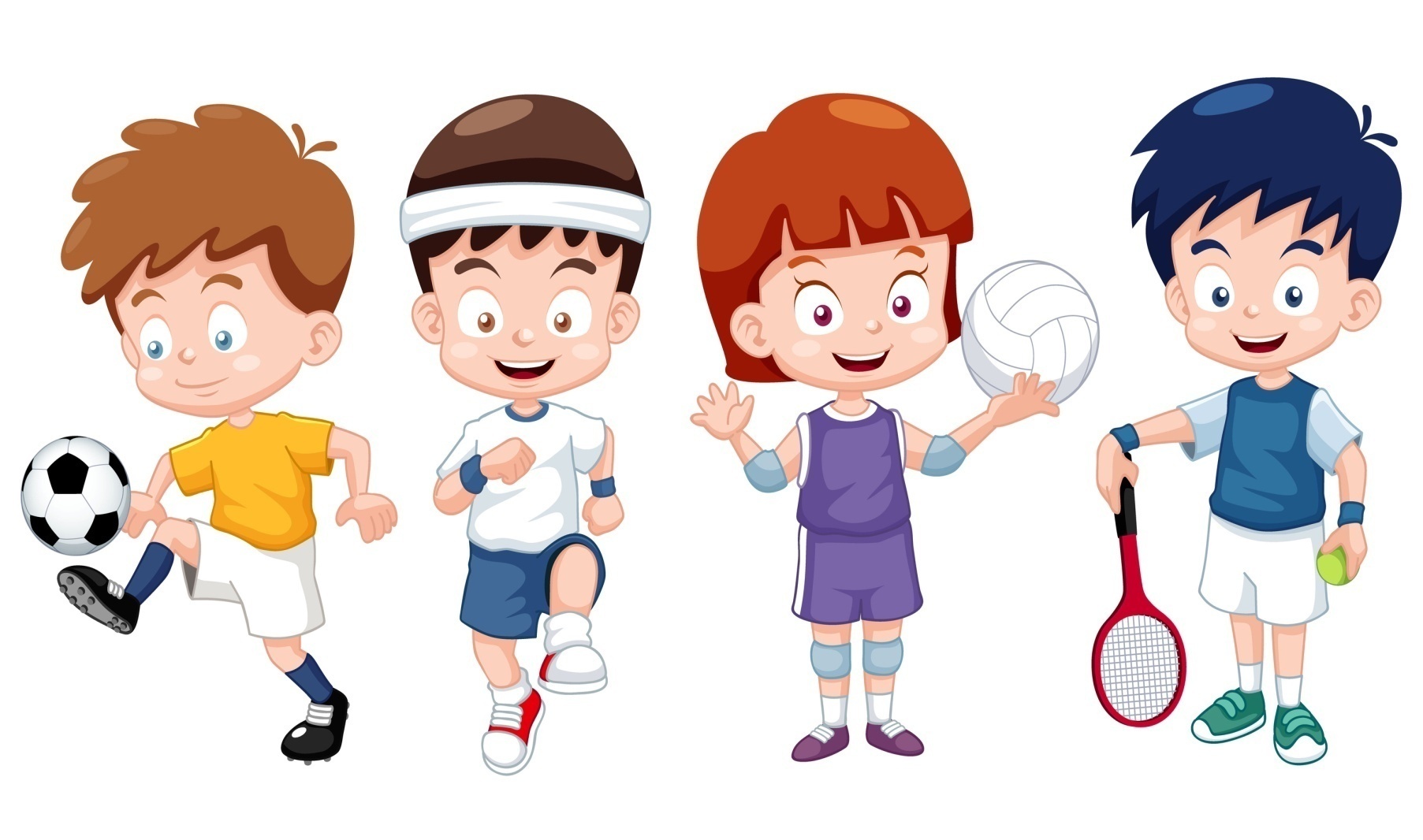